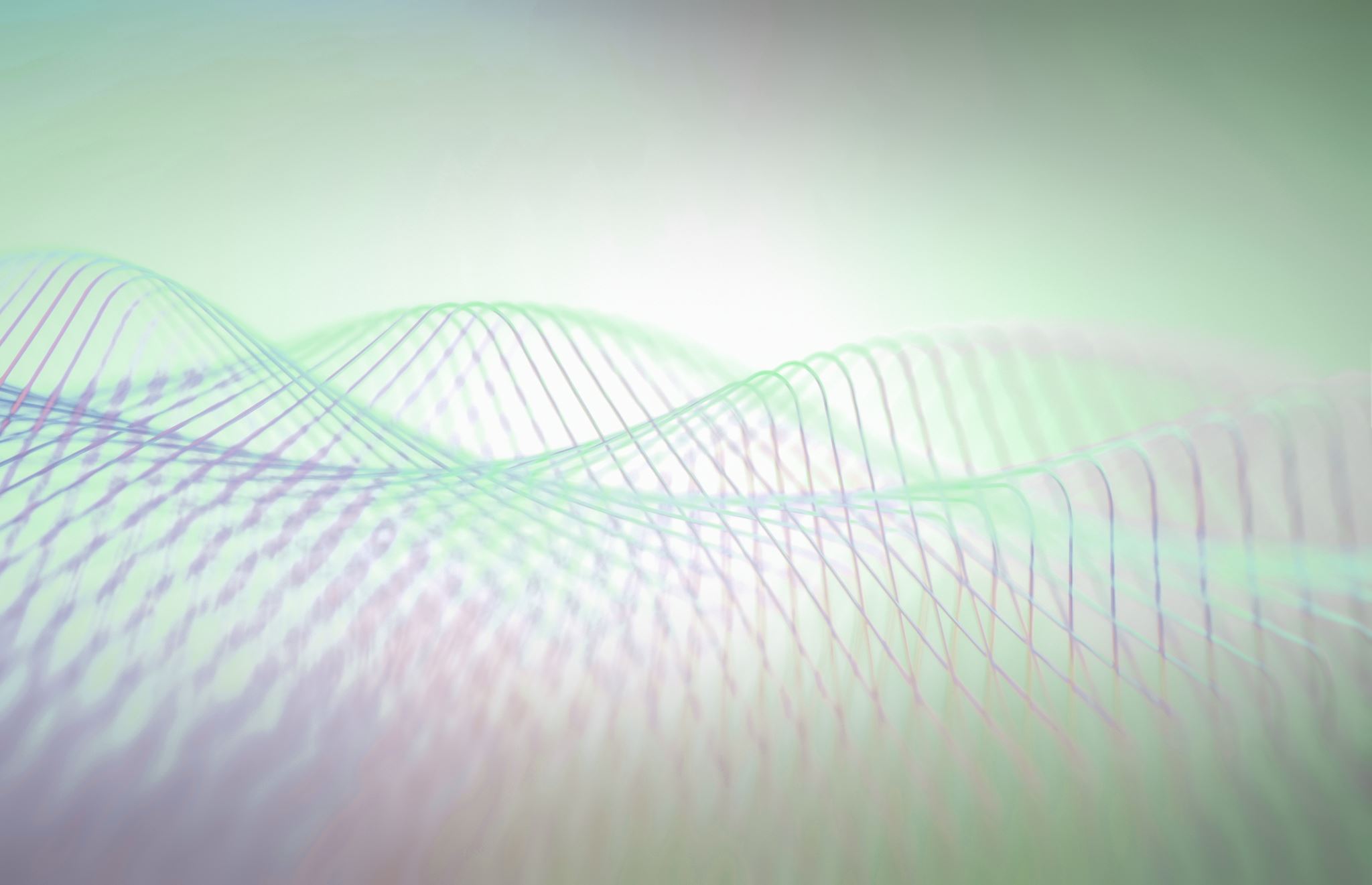 Institut collégial Vincent Massey CollegiateOn se prepare pour la 10e année!
Un guide pour aider à choisir tes cours
Les cours nécessaires pour un diplôme du secondaire au Manitoba-total de 30 crédits
Cours obligatoires en 10e année:
ELA (ELA20F) ou ELA20FH
Français (XFR 20F)
Mathé (XMIAPA ou XMQU 20SA)
Éducation Physique (XEP 20F)
Science (XSCI 20F) ou XSCI20SA
Géographie (XGEOIC 20F)
[Speaker Notes: The majority of students acquire more than 30 credits]
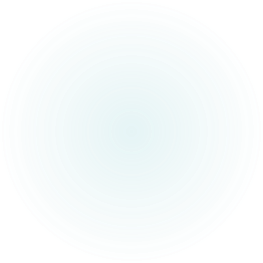 Il faut avoir 15 crédits pour un diplôme en Immersion Française. Vous avez une distinction ENRICHIE avec 20 crédits en français et une distinction APPROFONDIE avec 22 crédits en français. Un crédit en français (XFR)est nécessaire à chaque année. Prenez le plus de cours possible en français pour enrichir votre expérience et être bilingue!
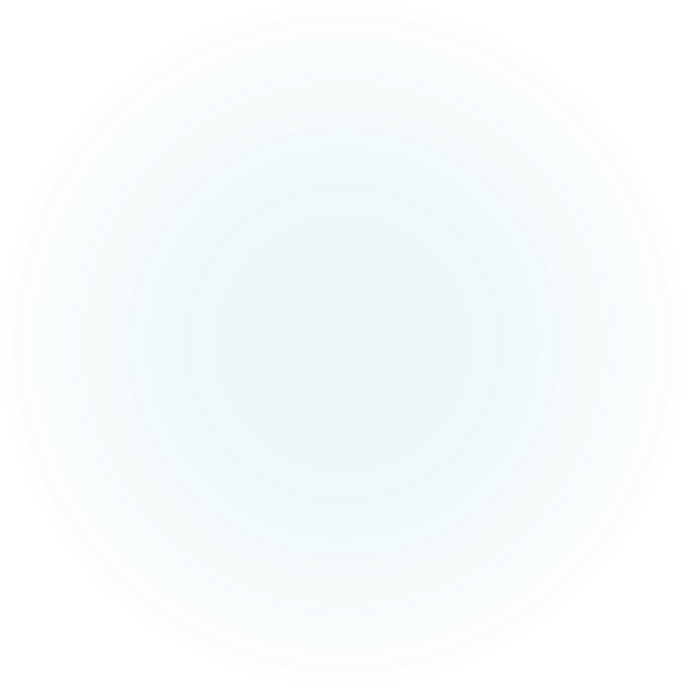 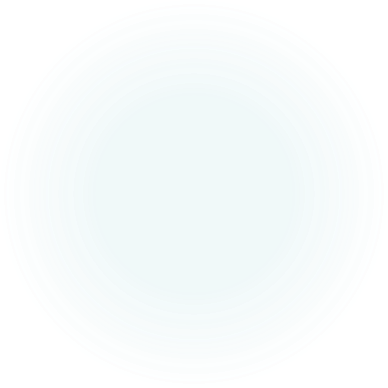 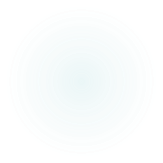 Codes de cours
Cours obligatoires pour un diplôme au secondaire
[Speaker Notes: N’oublier pas! Si vous n’avez pas réussit un cours obligatoire en 9e il faut faire un plan pour le refaire. Faites un rendez-vous avec votre conseillère]
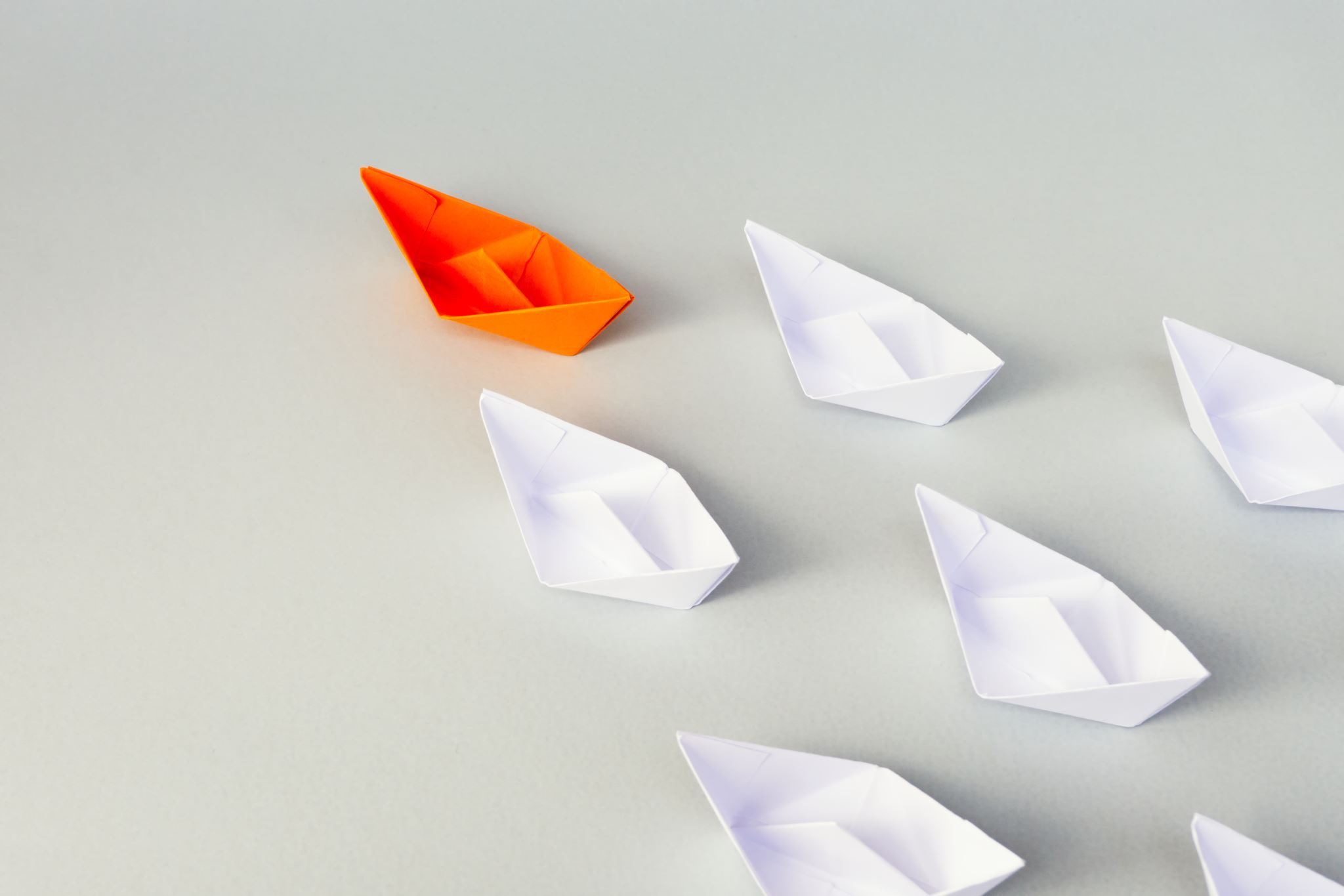 Les cours de E.L.A
En dixième année vous choissisez ELA 20F. 
Si vous desirez suivre le parcours de “Honours” il faut choisir ELA 20FH et ELALF30SH.
[Speaker Notes: Faire le parcours de Honours veut dire que vous avez un passion pour la literature et l’écriture. En 11e vous allez suivre les cours de ELALF40SH et ELALL40SH pour prendre un cours de ELA avancé en 12e.]
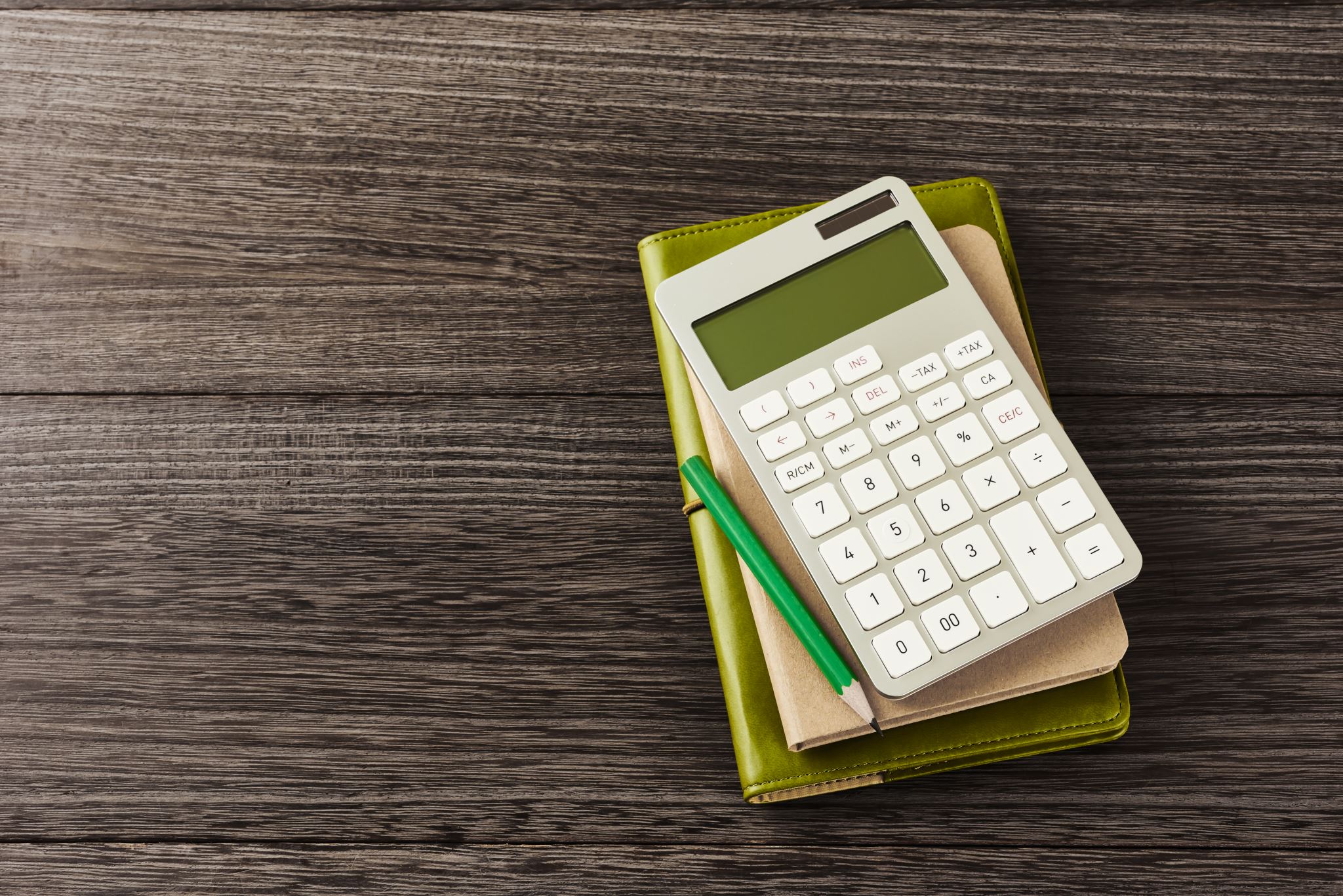 Quel cours de mathématiques choisir?
En 10e année vous avez le choix entre Mathé au Quotidien20S (XMQU20S) ou Introduction aux Mathés Appliquées et Précalcul 20S (XMIAP20S).  
Si vous voulez le parcours avancé, tu dois choisir XMIAP20SA et XMPC30SA
[Speaker Notes: En 11e vous allez suivre XMP40SA pour pouvoir faire Intro to Calculus and Advanced Functions ET/OU University of Winnipeg Calculus. 
Talk about how if you take essentials, you can’t take pre-cal or applied in 11/12. They cans ask their math teacher for a suggestion of where they are best suited]
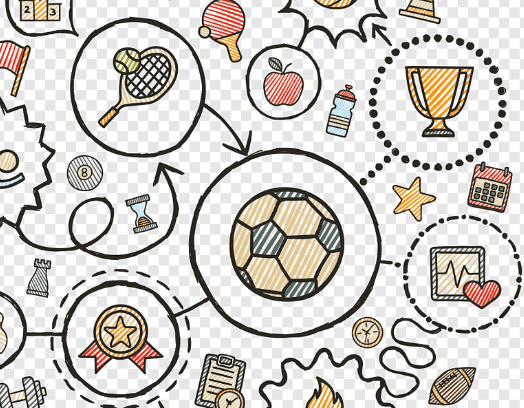 Quels sont vos choix pour Education Physique?
Il faut choisir Education Physique 20F (XEP 20F).
En 11e année vous pouvez choisir des cours de Basketball, Volleyball, ou Outdoor Education
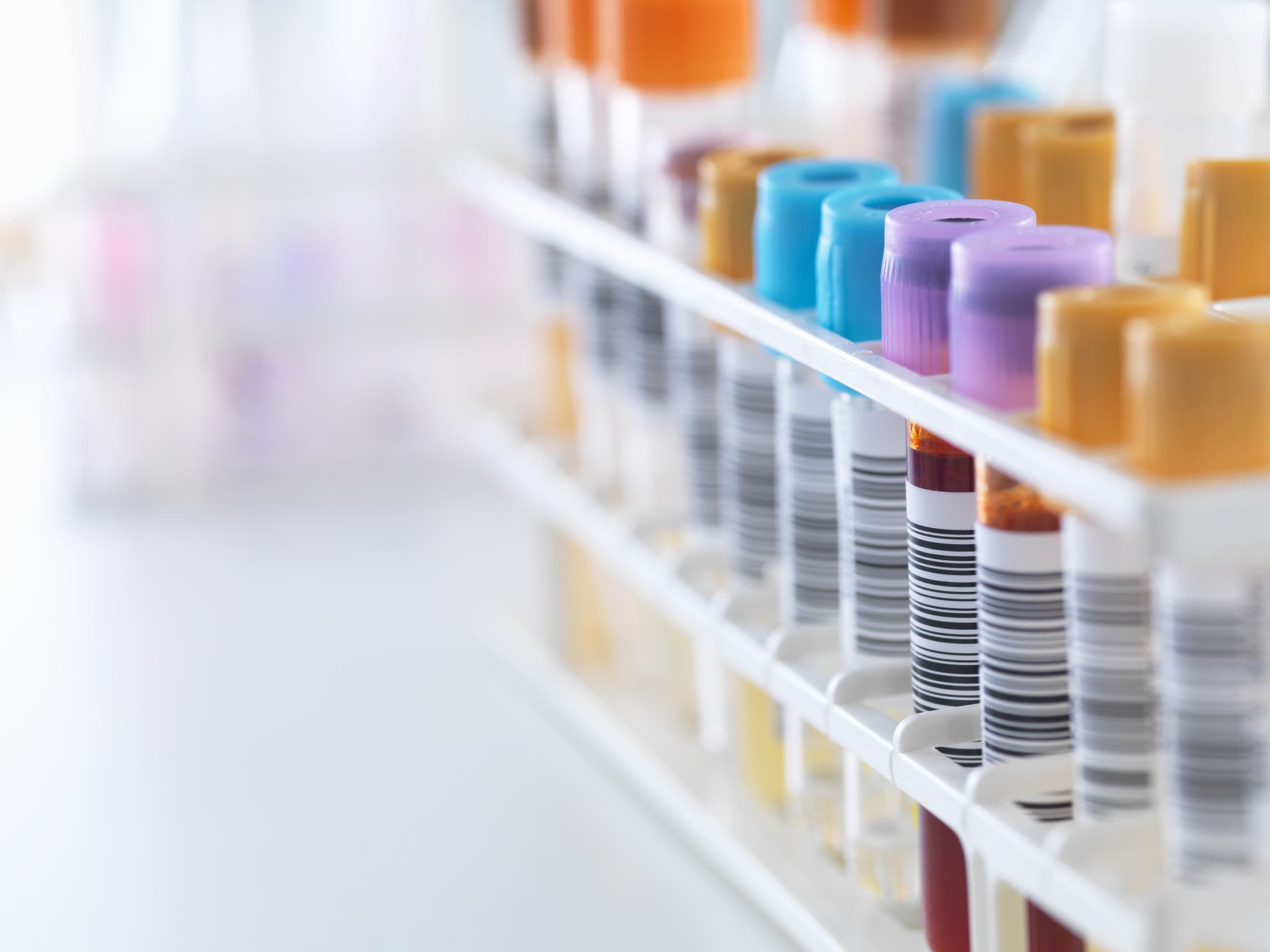 Les Sciences Naturelles
Un cours de sciences naturelles en 10e année est obligatoire
Vous devez choisir XSCI20F ou XSCI20FA ET
XBIO30SA OU
XCH30SA
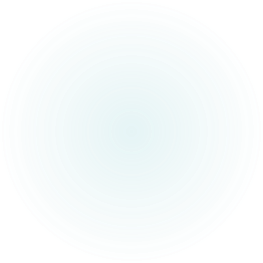 Trajectoire de cours avancés (honours)
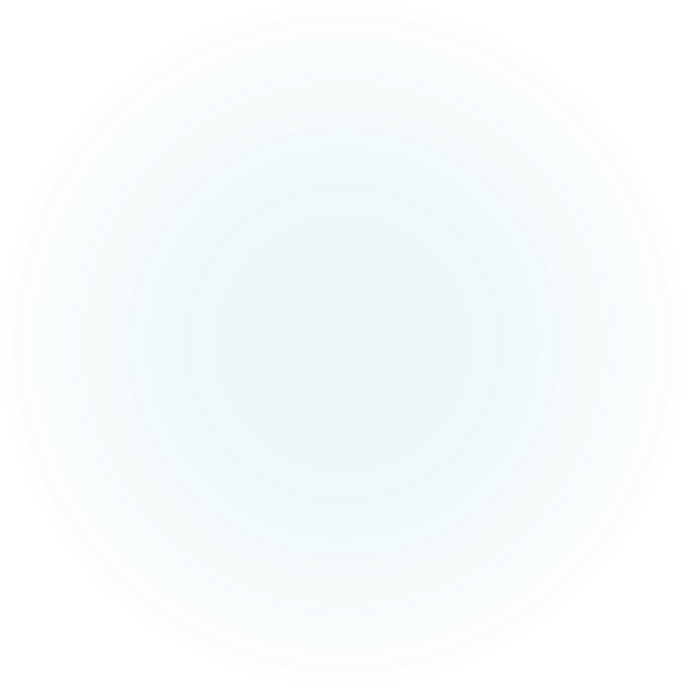 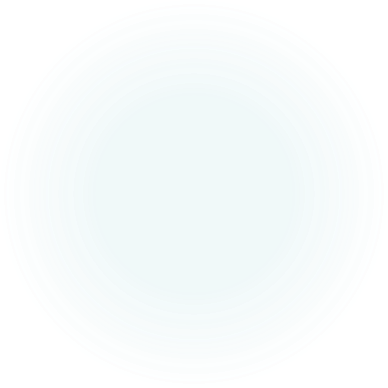 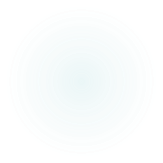 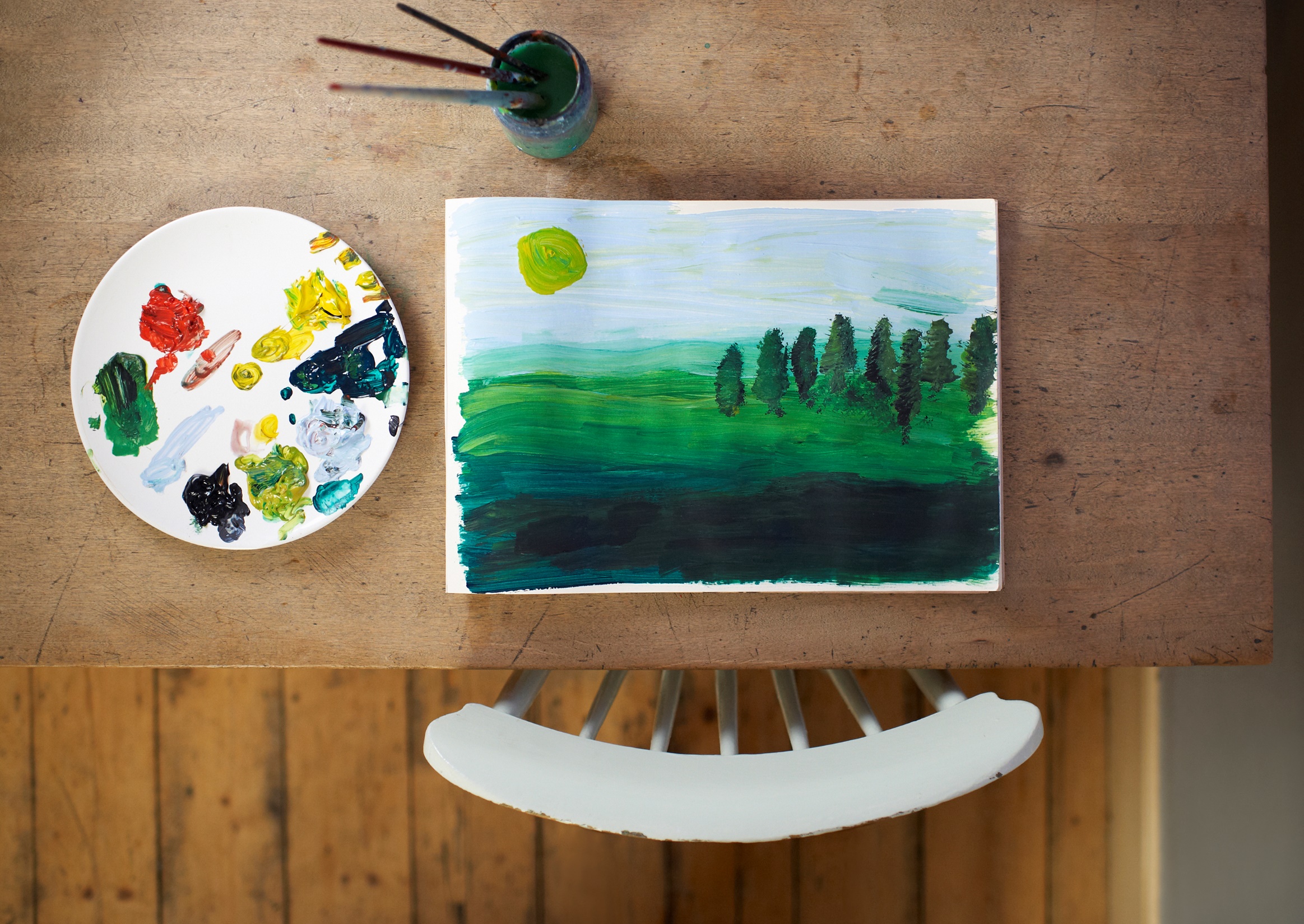 Cours facultatifs à choisir
Cours qui vous intéressent
Cours que vous n’avez pas essayé
Cours qui vous aident à suivre un trajet de carrière
Cours facultatifs de 10e année
Planifier pour votre future, faites de la recherche!
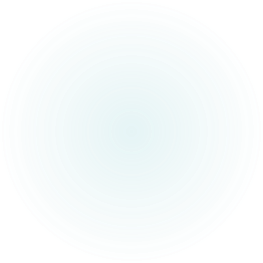 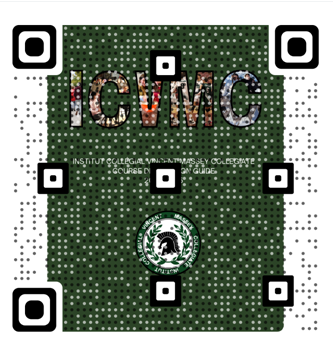 Questions?
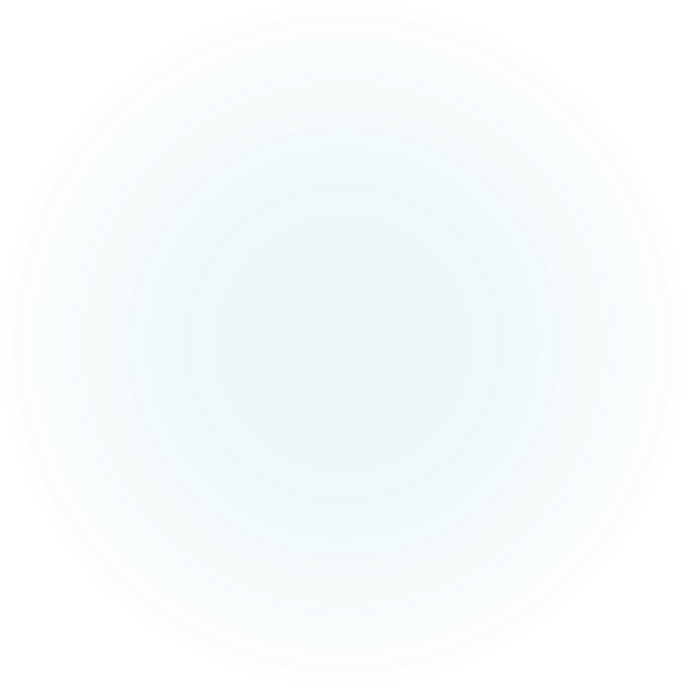 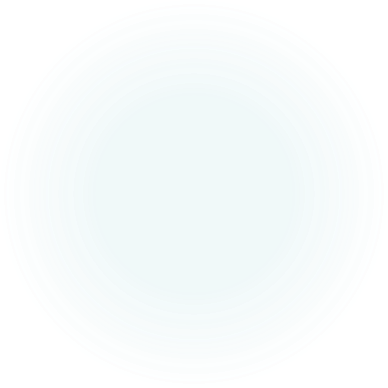 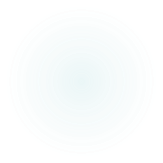